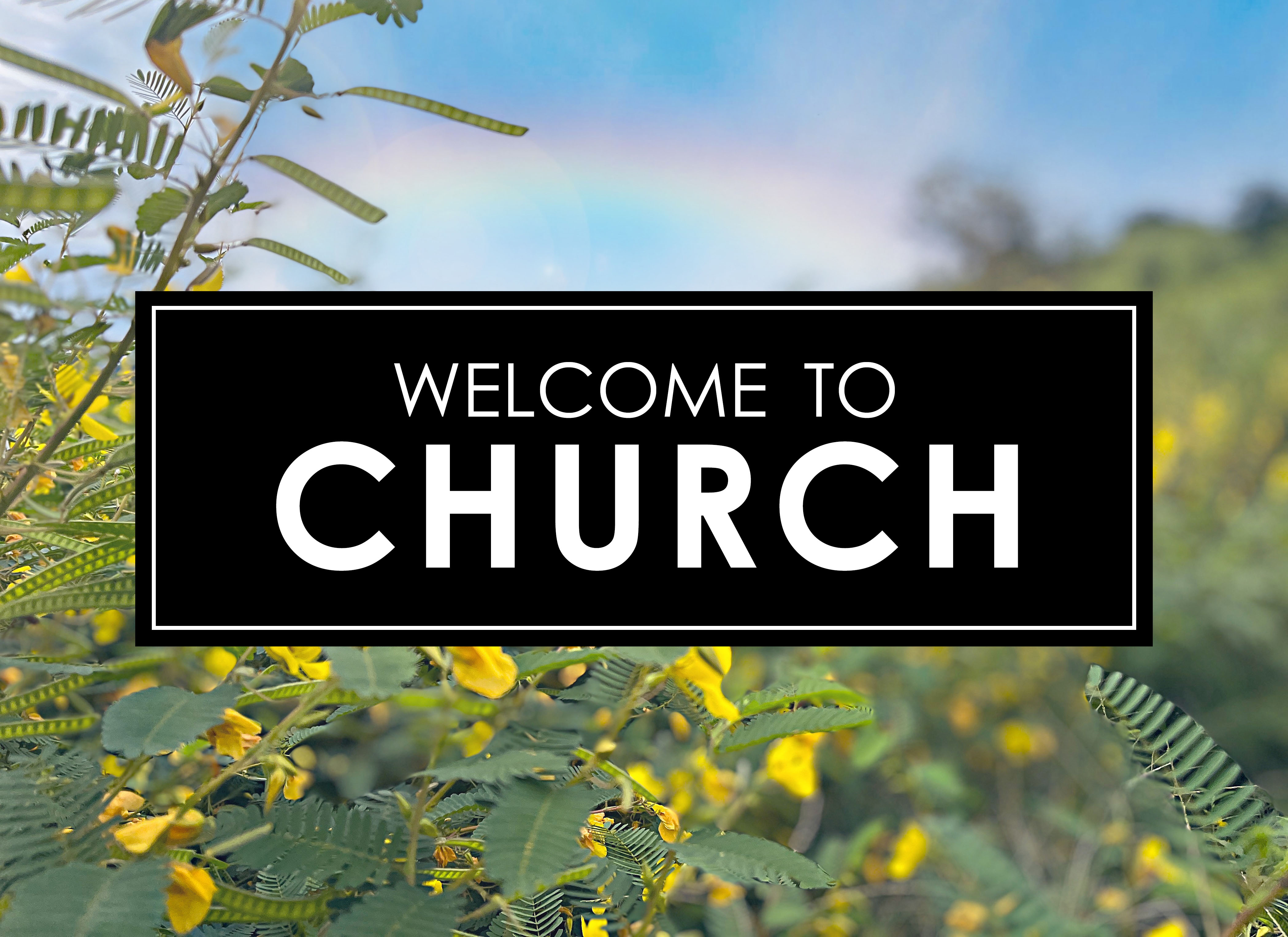 Wait with REVERENCE
Enter in SILENCE
Worship from JOY
PRELUDE

WELCOME & ANNOUNCEMENTS

AFFIRMATION OF MISSION STATEMENT
Our Mission Statement 
As disciples of Jesus Christ, led by the Holy Spirit, we experience God’s unconditional love, and we witness to others by discovering and sharing our gifts.
* SONG OF PRAISE:  Lord, Prepare Me (Sanctuary) No. 701 GTG	
Lord, prepare me to be a sanctuary, 
pure and holy, tried and true. 
With thanksgiving, I’ll be a living sanctuary for you.
* CALL TO WORSHIP:  	
L:	Lord, you have been our dwelling places to all generations.
P:	Before the mountains were brought forth, 
L:	Or ever you had formed the earth and the world.
P:	From everlasting to everlasting you are God.
L:	Let your work be manifest to your servants, and your glorious power to their children.
P:	Let the favor of the Lord our God be upon us, and prosper for us the work of our hands—
. . .
L:	O prosper the work of our hands.
P:	With praise on our lips and rich joy in our hearts, let us worship God!
* HYMN OF PRAISE:  No. 288  I Sing the Mighty Power of God (vv. 1, 2)

I sing the mighty power of God
That made the mountains rise;
That spread the flowing seas abroad
And built the lofty skies.
I sing the wisdom that ordained
The sun to rule the day;
The moon shines full at God’s command,
And all the stars obey.
Cont’d.
I sing the goodness of the Lord
That filled the earth with food;
God formed the creatures with a word
And then pronounced them good.
Lord, how Thy wonders are displayed,
Where’er I turn my eyes;
 If I survey the ground I tread, 
Or gaze upon the skies!
PRAYER OF CONFESSION:  (In silence then in unison)
Merciful God, you made us in your image, with a mind to know you, a heart to love you, and with a passionate will to serve you and to do your work. But our knowledge is imperfect, our love inconsistent, and obedience incomplete. In your tender mercy, forgive us when we fail to do your work and to grow in your likeness and image; through Jesus Christ, our Lord. Amen. 
. . .
ASSURANCE OF CHRIST’S FORGIVENESS:	

L:	Friends — hear, believe, and receive the life-transforming good news of the gospel, and live into the joy of Christ’s kingdom on earth. 

P: 	In Jesus Christ, we are forgiven!  Let us forgive one another.
* CELEBRATION OF CHRIST’S FORGIVENESS:  No. 304  Jesus Loves Me!
Jesus loves me! This I know,
For the Bible tells me so;
Little ones to Him belong;
They are weak, but He is strong.
Yes, Jesus loves me! Yes, Jesus loves me!
Yes, Jesus loves me! The Bible tells me so.
* EXCHANGE OF CHRIST’S PEACE:
Leader:   The peace of Christ be with you.     People:   And also with you.

   Welcome one another with Christ’s peace.
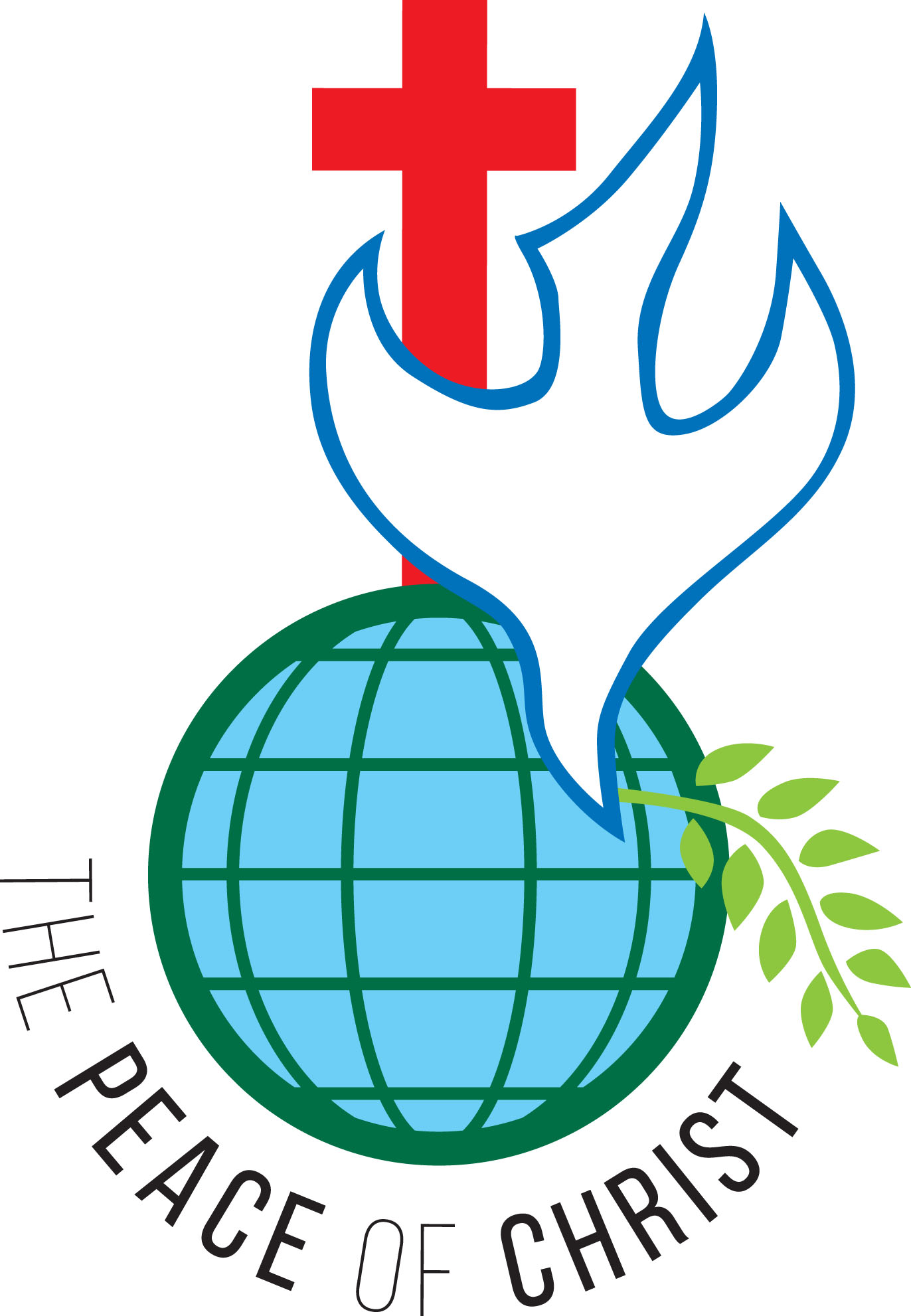 GIVING OF OUR GIFTS & OFFERTORY:

Our God has blessed us, so let us extend God’s Blessing as we present our Tithes and Offerings.


Thank you for being faithful stewards of your church family with your prayers, your time, talent, and your financial resources. 



Contributions may also be made: 
Electronically on the church website at fpcb-nj.org; 
By reoccurring electronic withdrawal; or by
By mailing your offering to the church: P.O. Box 385, Blairstown, NJ.
* DOXOLOGY:  No. 592     Praise God
Praise God, from whom all blessings flow;  Praise God all creatures here below; 
Praise God above, ye heavenly host; 
Praise Father, Son, and Holy Ghost. Amen.



* PRAYER OF DEDICATION
DECLARING GOD‘S  WORD

EPISTLE LESSON:	James 1: 17–27   
James lists ways to do God’s work.
17 Every generous act of giving, with every perfect gift, is from above, coming down from the Father of lights, with whom there is no variation or shadow due to change. 18 In fulfillment of his own purpose he gave birth to us by the word of truth, so that we would become a kind of first fruits of his creatures.
. . .
19 You must understand this, my beloved brothers and sisters: let everyone be quick to listen, slow to speak, slow to anger, 20 for human anger does not produce God’s righteousness. 21 Therefore rid yourselves of all sordidness and rank growth of wickedness, and welcome with meekness the implanted word that has the power to save your souls.
. . .
22 But be doers of the word and not merely hearers who deceive themselves. 23 For if any are hearers of the word and not doers, they are like those who look at themselves in a mirror; 24 for they look at themselves and, on going away, immediately forget what they were like. 25 But those who look into the perfect law, the law of liberty, and persevere, being not hearers who forget but doers who act—they will be blessed in their doing.
. . .
26 If any think they are religious and do not bridle their tongues but deceive their hearts, their religion is worthless. 27 Religion that is pure and undefiled before God the Father is this: to care for orphans and widows in their distress and to keep oneself unstained by the world.
GOSPEL LESSON:  Mark 7: 1–8, 14–15, 21–23
7 Now when the Pharisees and some of the scribes who had come from Jerusalem gathered around him, 2 they noticed that some of his disciples were eating with defiled hands, that is, without washing them. 3 (For the Pharisees, and all the Jews, do not eat unless they wash their hands, thus observing the tradition of the elders, 4 and they do not eat anything from the market unless they wash, and there are also many other traditions that they observe: the washing of cups and pots and bronze kettles and beds.) . . .
5 So the Pharisees and the scribes asked him, “Why do your disciples not walk according to the tradition of the elders but eat with defiled hands?” 6 He said to them, “Isaiah prophesied rightly about you hypocrites, as it is written,
‘This people honors me with their lips, but their hearts are far from me; 7 in vain do they worship me, teaching human precepts as doctrines.’ 8 “You abandon the commandment of God and hold to human tradition.” . . .
14 Then he called the crowd again and said to them, “Listen to me, all of you, and understand: 15 there is nothing outside a person that by going in can defile, but the things that come out are what defile.”
21 For it is from within, from the human heart, that evil intentions come: sexual immorality, theft, murder, 22 adultery, avarice, wickedness, deceit, debauchery, envy, slander, pride, folly. 23 All these evil things come from within, and they defile a person.”
PASTOR DAVID’S MEDITATION:  

Doing God’s Work
RESPONDING TO GOD’S WORD
* AFFIRMATION OF FAITH:  A Brief Statement of Faith
We trust in Jesus Christ, fully human and fully God. Jesus proclaimed the reign of God: preaching good news to the poor and release to the captives, teaching by word and deed and blessing the children, healing the sick and binding up the brokenhearted, eating with outcasts, forgiving sinners, and calling all to repent and believe the gospel. . . .
Unjustly condemned for blasphemy and sedition, Jesus was crucified, suffering the depths of human pain and giving his life for the sins of the world. God raised this Jesus from the dead, vindicating his sinless life, breaking the power of sin and evil, delivering us from death to life eternal. . . .
In gratitude to God, empowered by the Spirit, we strive to serve Christ in our daily tasks, and to live holy and joyful lives even as we watch for God’s new heaven and new earth, praying, Come, Lord Jesus!”
With believers in every time and place, we rejoice that nothing in life or in death can separate us from the love of God in Christ Jesus our Lord. Amen.
*  HYMN: No. 355  	Hear the Good News of Salvation
Hear the good news of salvation: 
Jesus died to show God’s love. 
Such great kindness! Such great mercy! 
Come to us from heaven above. 
Jesus Christ, how much I love You! 
Jesus Christ, You save from sin!
How I love You! Look upon me. 
Love me still and cleanse within.    
. . .
All the sins I have committed 
To my Saviour now I bring.
I bow down with ears of anguish; 
Christ forgives and so I sing:
Jesus Christ, how much I love You! 
Jesus Christ, You save from sin!
How I love You! Look upon me. 
Love me still and cleanse within.
PRAYER OF THANKSGIVING, OF THE PEOPLE, & THE LORD’S PRAYER: 

Our Father who art in heaven,
Hallowed be thy name. 
Thy kingdom come, thy will be done; 
On earth as it is in heaven.
Give us this day our daily bread; 
And forgive us our debts, 
As we forgive our debtors; 
And lead us not into temptation,
But deliver us from evil, 
For Thine is the kingdom 
And the power and the glory, forever.  Amen.
DEPARTING IN GOD’S NAME

* HYMN:   No. 335			Though I May Speak 		vv. 1 & 2

Though I may speak with bravest fire,
And have the gift to all inspire,
And have not love, my words are vain;
As sounding brass, and hopeless gain.
     Cont’d.
Though I may give all I possess,
And striving so my love profess,
But not be given by love within,
The profit soon turns strangely thin.
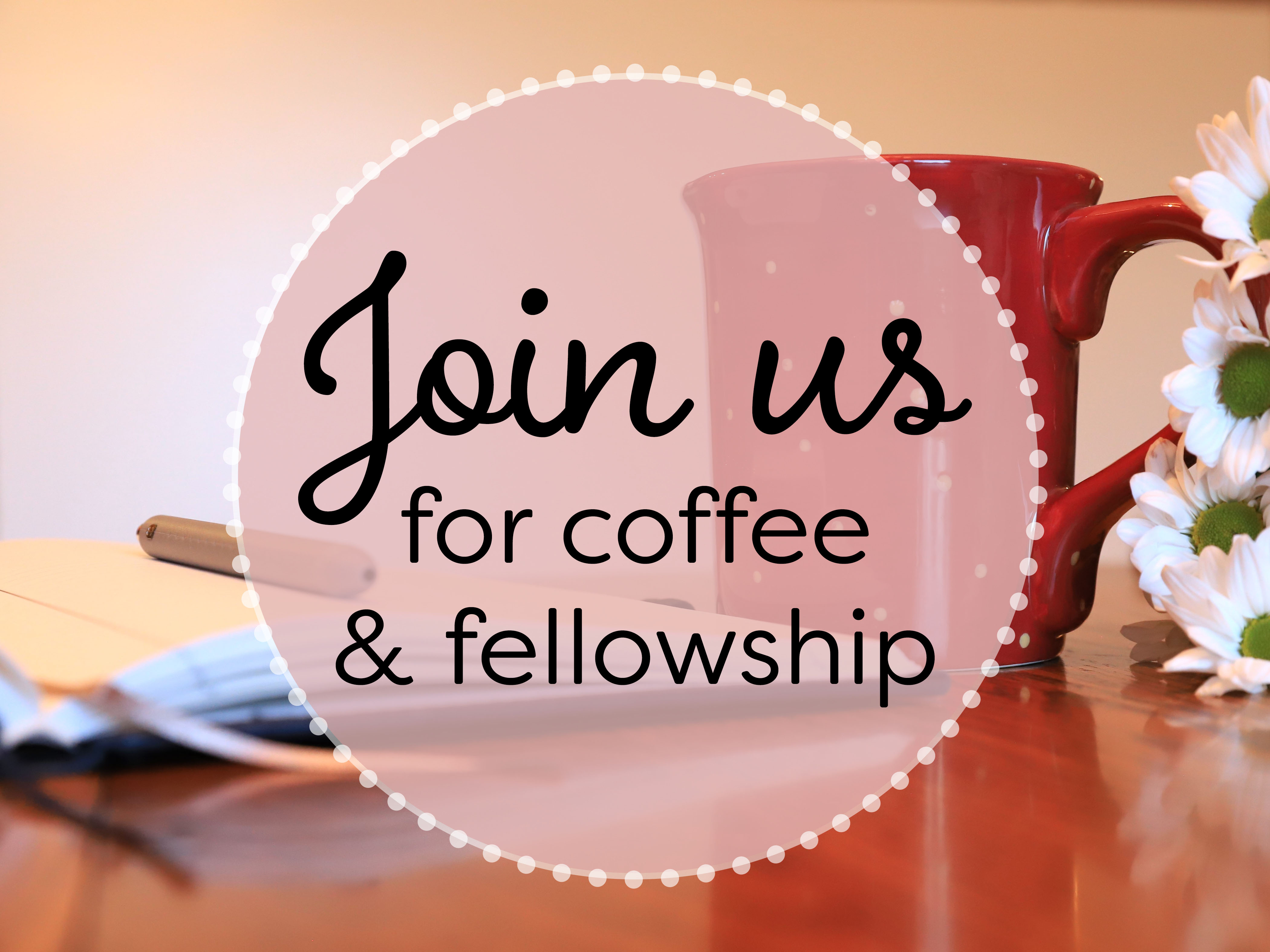 * CHARGE TO THE PEOPLE & BENEDICTION

    POSTLUDE
Our worship has ended—our Christian Witness begins!